Bladverliezende heestersGroene Detailhandel
1. Acer, Japanse esdoorn
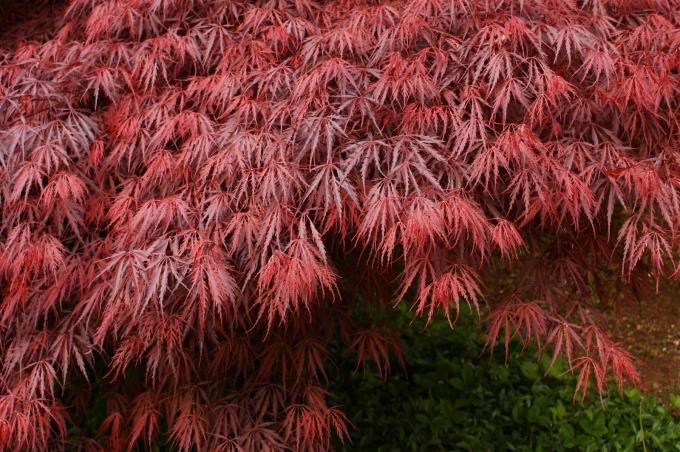 2. Amelanchier, krenteboompje
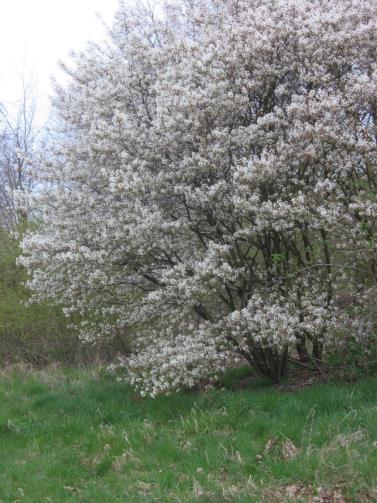 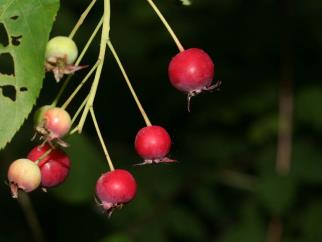 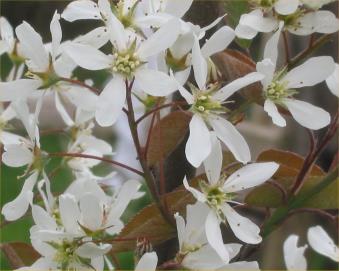 3. Buddleja, vlinderstruik
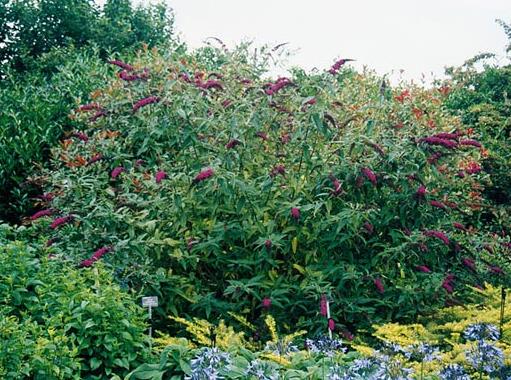 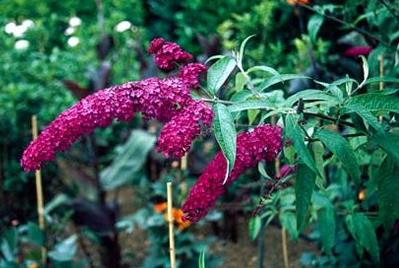 4. Cornus (alba ‘Siberica’), kornoelje
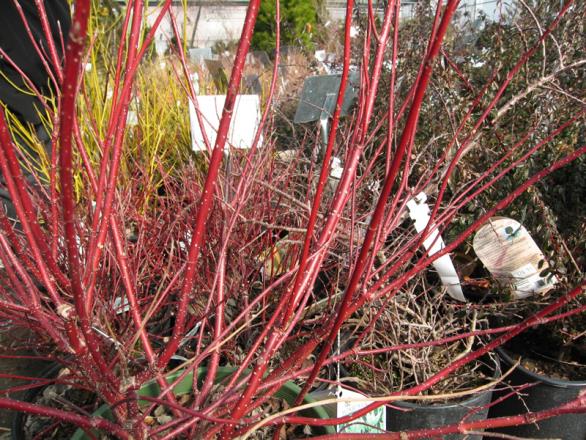 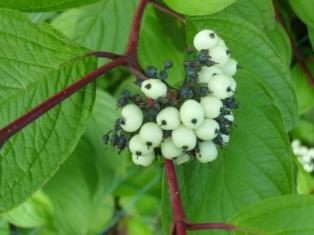 5. Deutzia
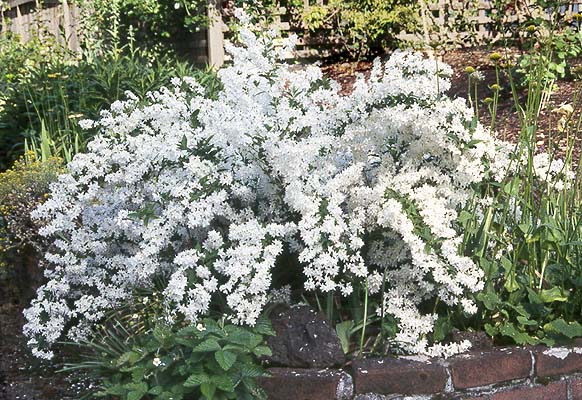 6. Forsythia, Chinees klokje/bloeiend hout
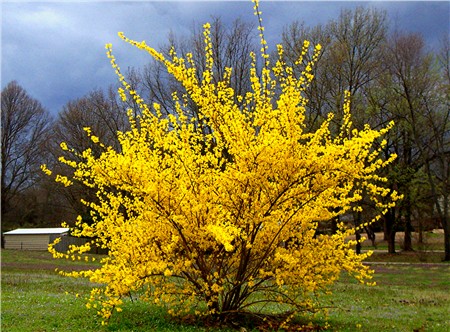 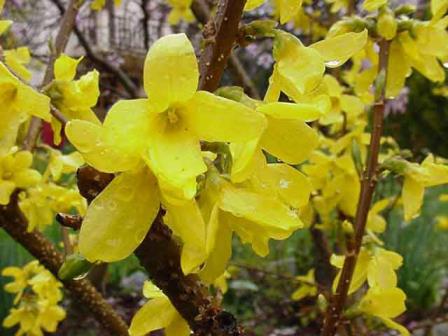 7. Fothergilla, flessenborstelplant
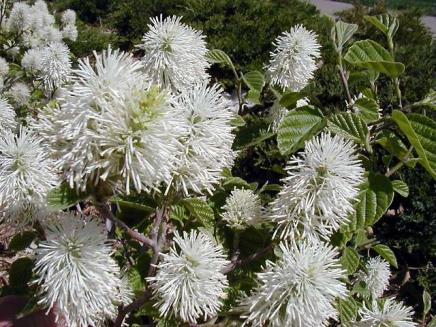 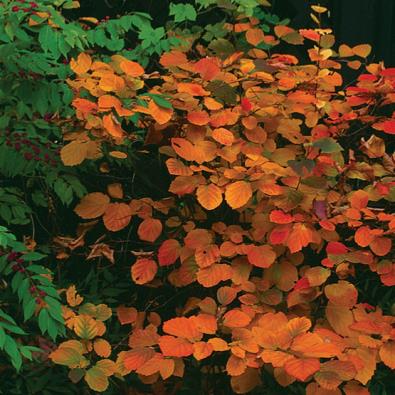 8. Hamamelis, toverhazelaar
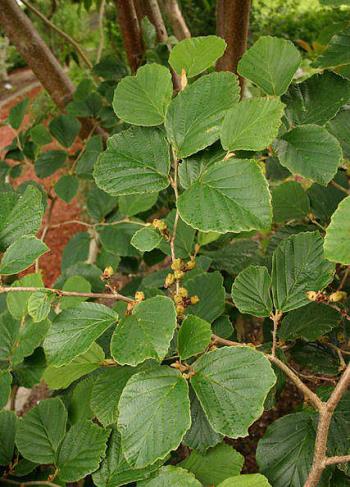 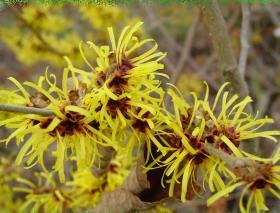 9. Hibiscus, althaeastruik
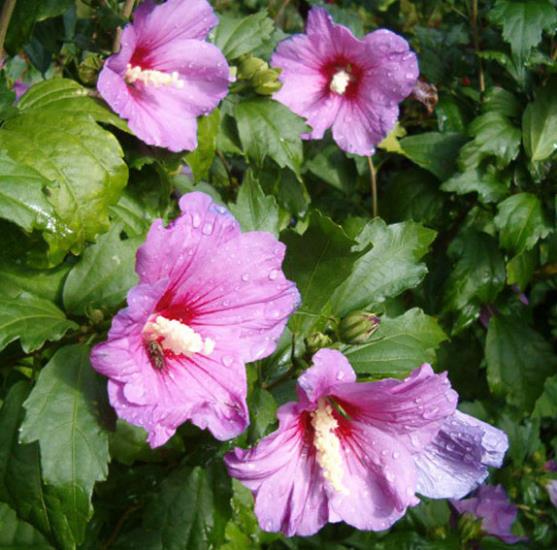 10. Hydrangea, hortensia
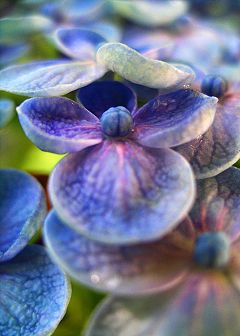 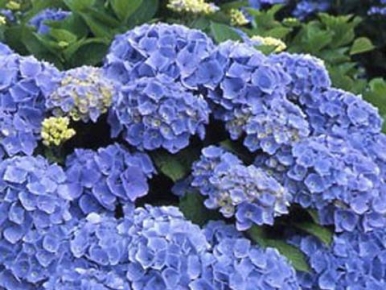 11. Hypericum, hertshooi
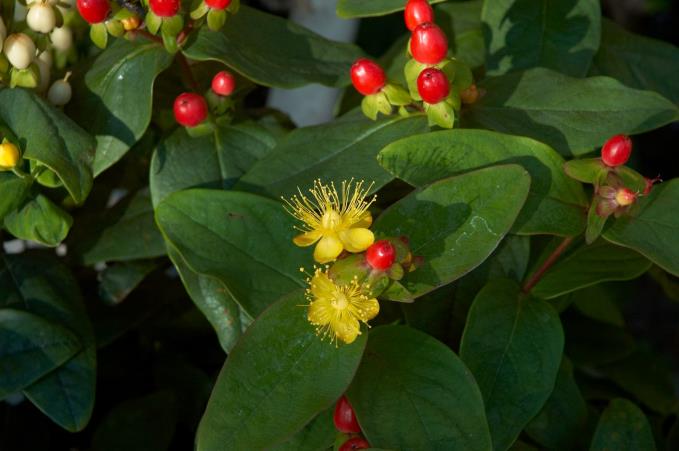 12. Magnolia, tulpenboom
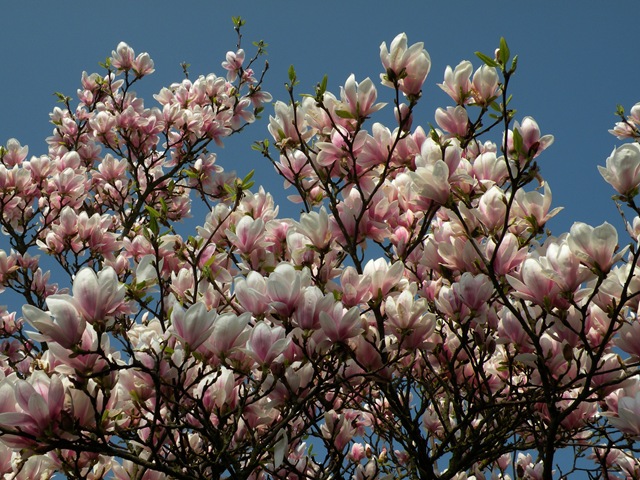 13. Philadelphus, boerenjasmijn
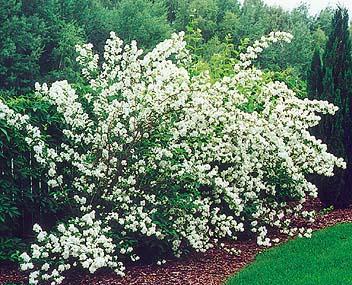 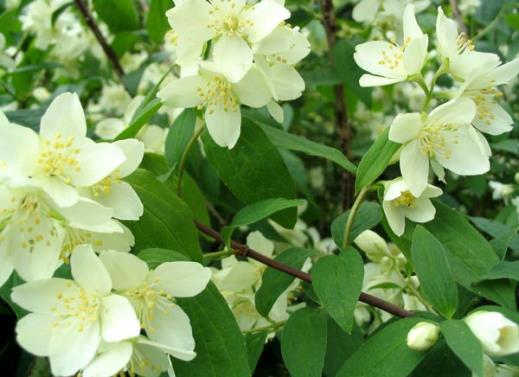 14. Ribes, rode ribes
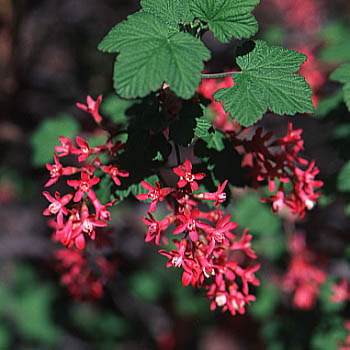 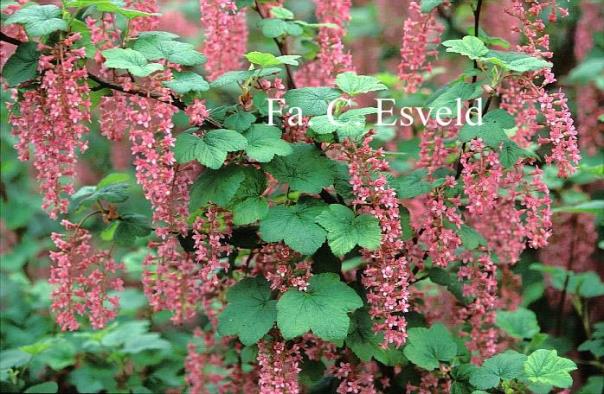 15. Spiraea
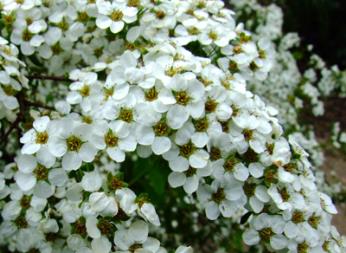 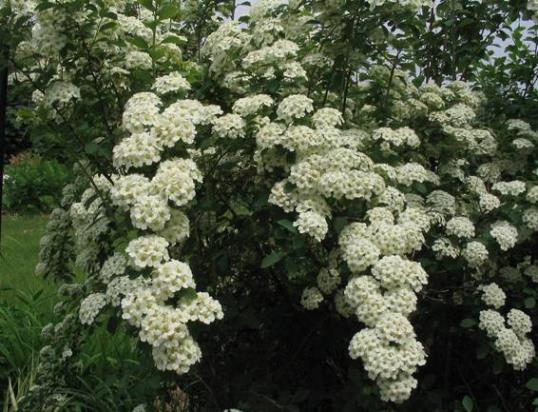 16. Viburnum, gelderse roos
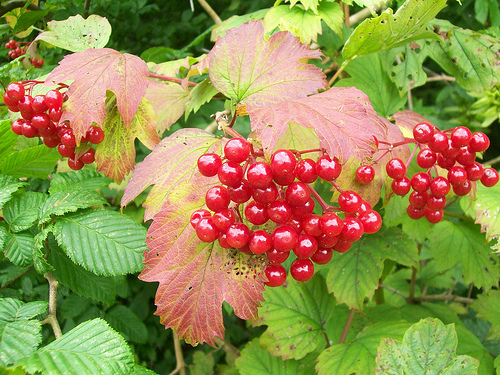 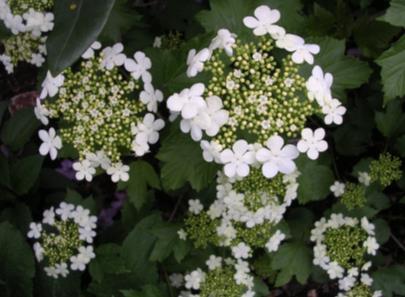 17. Viburnum, sneeuwbal
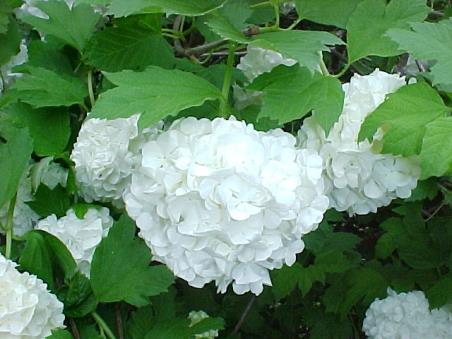 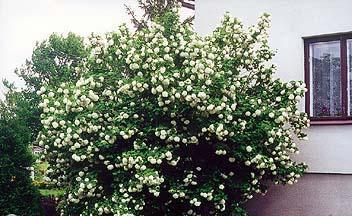 18. Weigelia
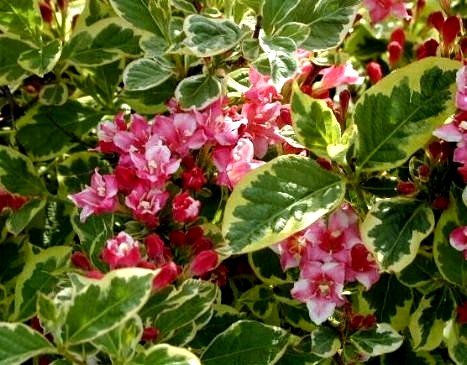